Usage thérapeutique des opioïdes
Aude FERRAN
2024
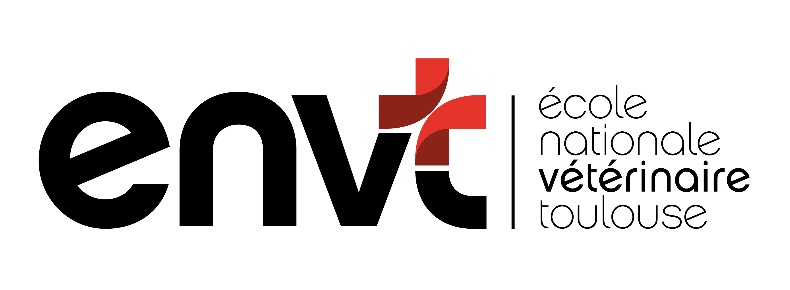 Opioïdes
Opioïdes = 
opiacés dérivés de l’opium issu du pavot 
+ molécules synthétiques qui se lient aux récepteurs aux opioïdes (fentanyl, meperidine,…)

Opioïdes endogènes :  
Endomorphine=> Récepteurs mu
Enképhalines => Récepteurs delta
Dynorphine => Récepteurs kappa
Plan
Rappels : physiologie de la douleur

Mode d’action des opioïdes

Effets thérapeutiques et indésirables des opioïdes

Particularités des différents opioïdes
morphine
Fentanyl
Méthadone
Buprénorphine
Butorphanol
Tramadol

Points particuliers chez le chat et le cheval

Antagonistes des récepteurs aux opioïdes
Interactions médicamenteuses
Douleur : rappels
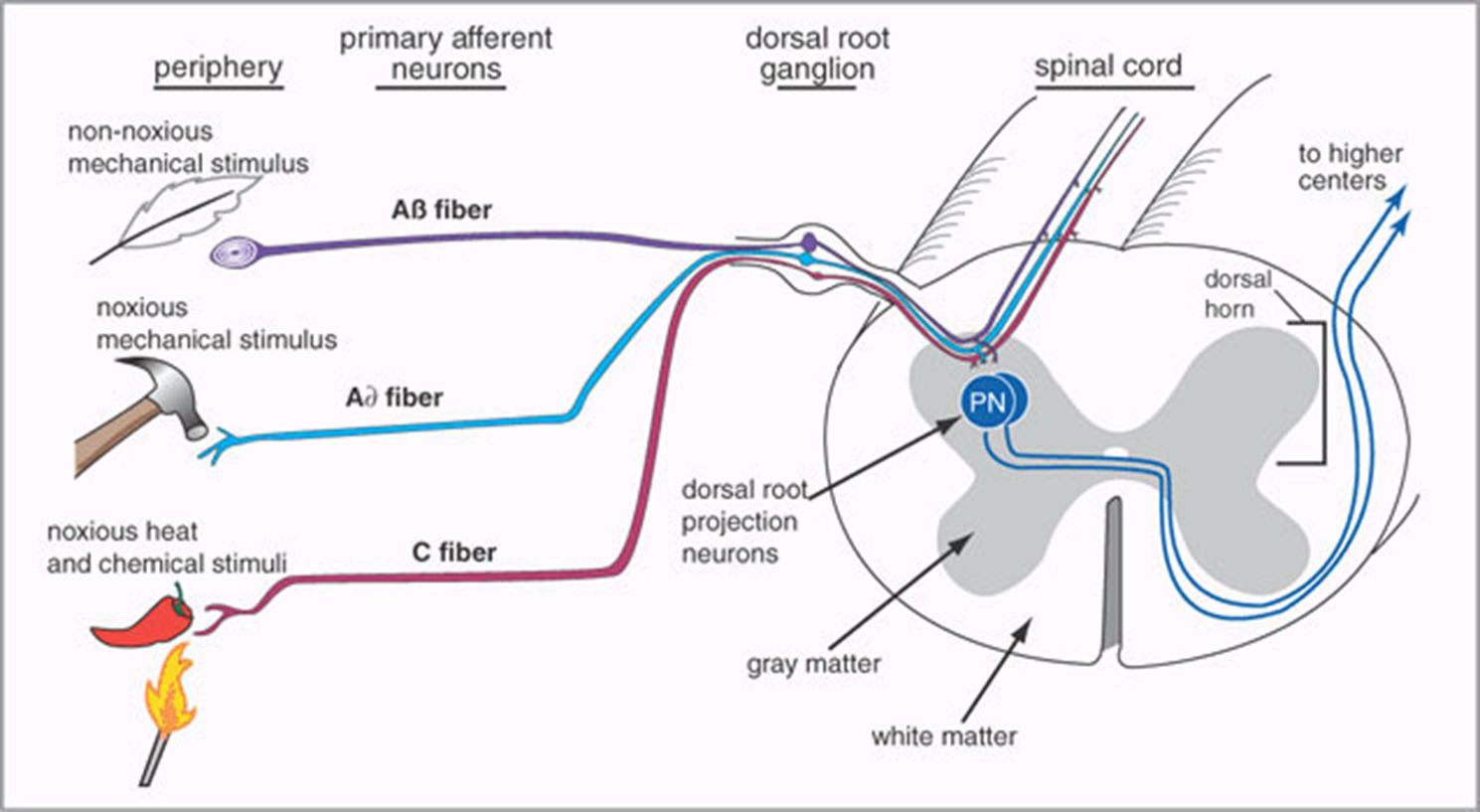 Douleur : rappels
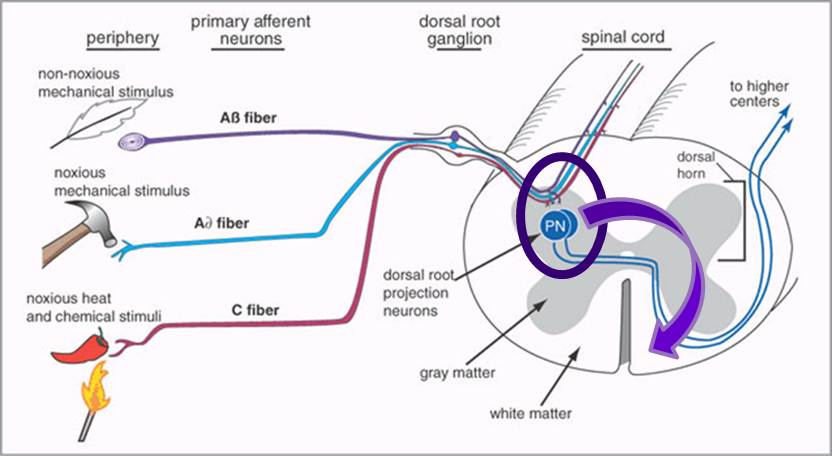 Fibres Aβ
interneurone
Neurone ascendant
Fibre de la nociception (C ou Aδ)
Douleur : rappels
Synapses dans corne dorsale de la moelle épinière

Neurotransmetteurs au niveau de la corne dorsale 
glutamate (voie rapide) et 

substance P (en plus de glutamate dans la voie lente)
	= douleur lente et chronique

Récepteurs post-synaptiques
AMPA ionotropique (Na+)

NMDA ionotropique (Ca2+) activés seulement si la fibre est dépolarisée de manière persistante
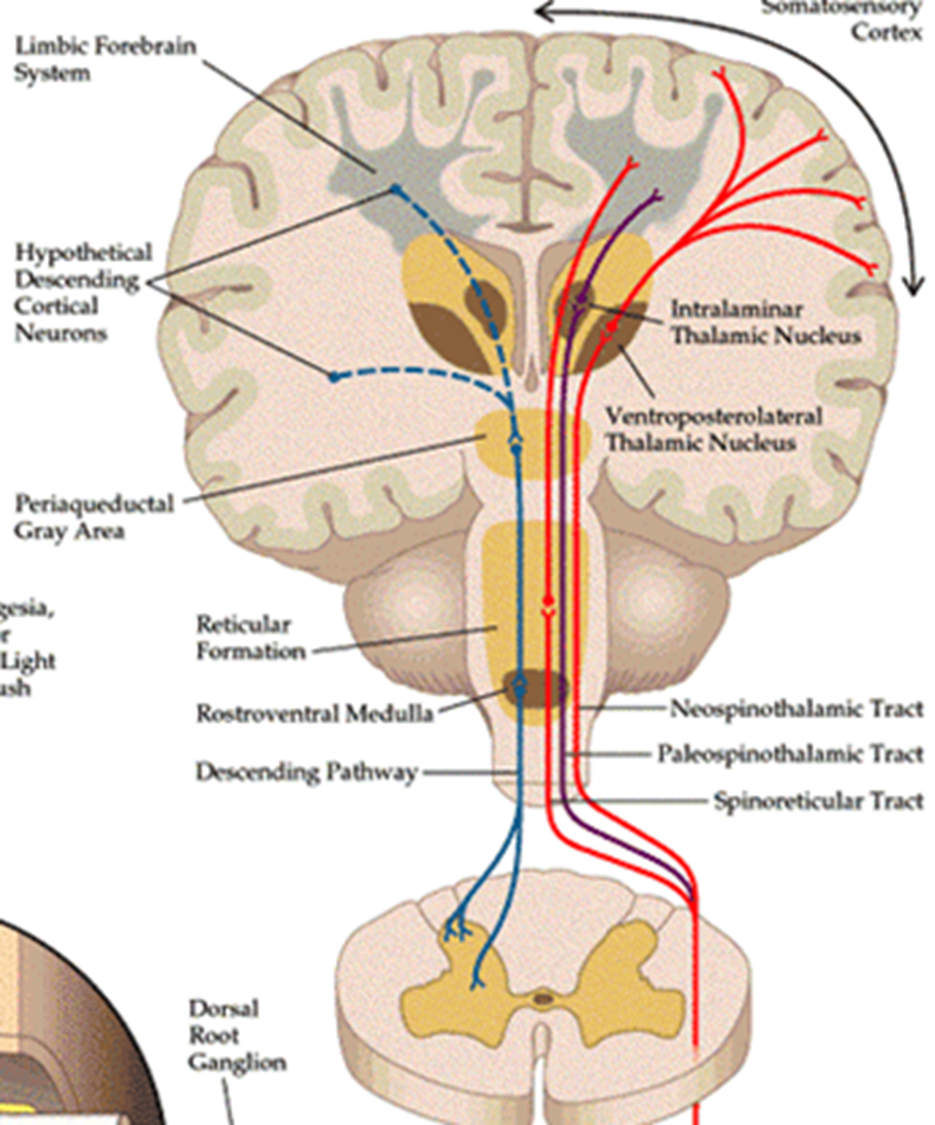 Douleur
Douleur : rappels
Voies descendantes inhibitrices
Inhibition de la douleur

Origine : tronc cérébral 

Neurotransmetteurs :
sérotonine
noradrénaline 
opioïdes endogènes 
glycine
GABA
Récepteurs aux opioïdes
Récepteurs 
Situés au niveau de la corne dorsale de moelle épinière et encéphale (thalamus, cortex, matière grise périaqueducale)

Récepteurs couplés à la protéine G
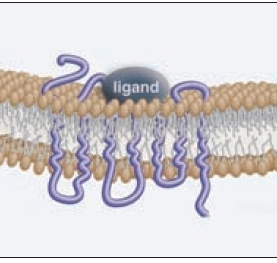 3 types de récepteurs
Mu
Kappa
Delta
Récepteurs aux opioïdes
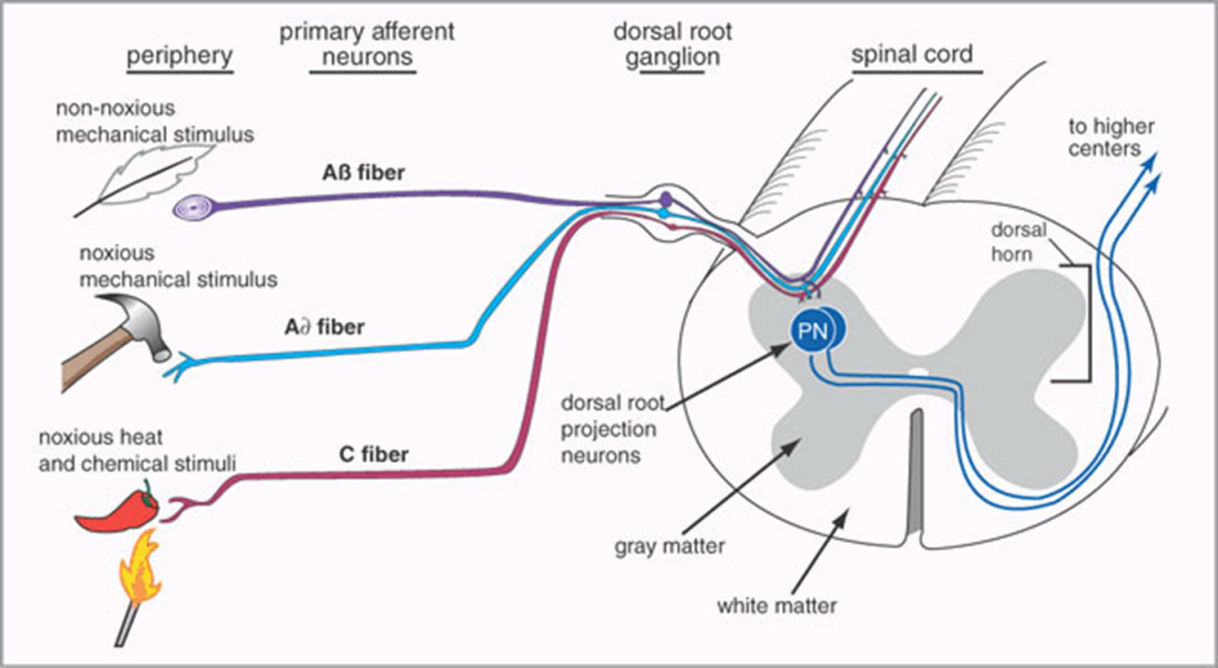 http://www.rationalprescribing.com/learners/modules/chronic_pain/normal_physiology.html
Récepteurs aux opioïdes
Neurone Iaire afférent
= protoneurone
Neurone descendant
Neurone ascendant (de projection)
Interneurone
http://www.rationalprescribing.com/learners/modules/chronic_pain/normal_physiology.html
Récepteurs aux opioïdes
La liaison d’un agoniste à un récepteurs aux opioïdes 
inhibe l’entrée de Ca2+ dans le neurone présynaptique (pas de libération de neurotransmetteur)

Favorise la sortie de K+ dans le neurone postsynaptique (hyperpolarisation)
Récepteurs aux opioïdes
Neurone Iaire afférent
Neurone descendant
Moins de lib de neurotransmetteur
Hyperpolarisation
Interneurone
Neurone ascendant (de projection)
http://www.rationalprescribing.com/learners/modules/chronic_pain/normal_physiology.html
Opioïdes
Effets lors de fixation d’un agoniste sur les récepteurs opioïdes

Mu : analgésie, myosis (Mydriase chat), euphorie, dépression respiratoire, dépendance

Kappa : sédation, analgésie, myosis (Mydriase chat)

Delta : analgésie, dépendance
En fonction de l’affinité d’une molécule pour l’un ou l’autre des récepteurs, 
les effets seront différents
Pharmacocinétique
Caractéristiques générales des opioïdes

Demi-vie courte : Doses répétées ou perfusion (CRI) 

Faible biodisponibilité par voie orale : premier passage hépatique souvent important

Bases faibles très lipophiles = diffusion facile au SNC
Usage thérapeutique des opioïdes
Analgésie 
Sédation (en combinaison avec des anesthésiques)

Antitussif
Opioïdes / analgésie
Analgésie 
Inhibition de la transmission des stimuli nociceptifs à l’encéphale

Plus importante pour des douleurs aigues que chroniques

Le niveau d’analgésie possible dépend de la dose et de la molécule
Opioïdes/ sédation
Utilisation en combinaison (souvent avec des alpha-2 agonistes)
Diminution des doses
Diminution des effets indésirables

Moins de sédation chez le chat que chez le chien
Opioïdes / effets
Antitussif (pour info)
Inhibition du centre de la toux par liaison d’agonistes aux récepteurs mu et kappa 


Remarque  : Codeine (BronchocanisND) (fixation à Mu ou autres Récepteurs?) EFFET PEU CERTAIN
Opioïdes / effets
Hémodynamique/cardiovasculaire
Très peu d’effets
Bradycardie
Vasodilatation : Ne pas utiliser si œdème cérébral 
Libération d’histamine après bolus IV de morphine (surtout chez le chien): risque d’hypotension, prurit,…

Fentanyl est le plus sûr si animal instable

Respiratoire
Dépression respiratoire due à une absence de réponse à une augmentation de la PCO2
Opioïdes / effets
Vomissements 

Stimulation de la zone chemoréceptrice (CTZ) et des récepteurs dopaminergiques D2 
Vomissements après 1ère dose puis souvent cessent.
Vomissements moins fréquents lors de sédation car moins d’action sur le centre du vomissement

Morphine CT+++

Remarque : Apomorphine = aucun lien avec morphine !
Opioïdes / effets
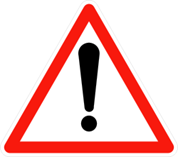 Motilité intestinale 
Récepteurs mu dans les plexus sous-muqueux et myentériques

Diminution de la motilité et des sécrétions. 
Souvent, l’animal défèque après la première administration puis constipation quasi-systématique (possibilité d’ajouter des laxatifs chez le chien et le chat)

Diminution de la vitesse de vidange gastrique 
Retard d’absorption des médications administrées par voie orale


Lopéramide et diphenoxylate
substrats de Pgp et n’atteignent pas le SNC= antidiarrhéiques
Remarque
Opioïdes / effets
Urinaire 
Agonistes des récepteurs mu : action antidiurétique par augmentation du tonus du sphincter
Tendance à la rétention d’urine

Agonistes des récepteurs kappa : action diurétique
Opioïdes / effets
Définition
Tolérance : Diminution progressive de la sensibilité d'un individu aux effets d'une molécule. Une dose supérieure est requise pour obtenir les mêmes effets
réponse
sensibilisation
tolerance
dose
Opioïdes / effets
Définition
Dépendance : envie répétée et irrépressible de reprendre le médicament. 

RARE en médecine vétérinaire car la plupart des usages sont courts

Se manifeste par un syndrome de sevrage (agitation, tremblements, diarrhée, vomissements) qui est possible lors
du retrait d’un agoniste des récepteurs mu ou 
d’ajout d’un antagoniste mu
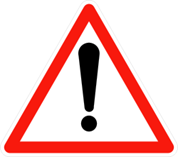 Interactions entre opioïdes
Opioïdes avec AMM en France
Morphine hors AMM
Agoniste sur les Rr mu +++ et kappa +

Analgésie dose-dépendante

Libération massive d’histamine après bolus IV chez le chien (ATTENTION hypotension)

Dépression respiratoire
Vomissement
Fentanyl
Agoniste sur les Rr mu 
Très puissant

Analgésie dose-dépendante

Demi-vie très courte : administration en perfusion (solution transdermique ou patch hors AMM)

Adaptation de la dose à la demande
Très sûr d’emploi
Fentanyl
Solution transdermique chien (AMM retirée)
A appliquer 4h avant chirurgie, effets pendant 4 j (d’après RCP)
Mais concentrations à 4h = 0.92±1.02 ng/mL!! (40 beagles)
(Freise et al. 2012 J Vet Pharmaco Ther)
Fentanyl
Patchs hors AMM
Sur 6 chats, 2 chats ont eu des concentrations de fentanyl non détectables (Lee et al; 2000 AJVR)

Sur 6 chevaux (3 patchs/cv), 2 ont eu des concentrations de fentanyl non détectables (orsini et al. 2006 J Vet pharmaco Ther)

Sur 10 chiens, 4 ont eu des concentrations détectables à 4 h alors qu’un chien n’a eu des concentrations détectables que 18 h après. Les concentrations individuelles ne sont pas données (trop variables) (Bellei et al. 2011 J Vet pharmaco Ther)


Délai avant efficacité d’au moins 18 h


Grande variabilité inter-individuelle 
Attention à la gestion de la transition
Suivi obligatoire de la douleur chez l’animal traité
Méthadone
Agoniste sur les Rr Mu
Antagoniste NMDA 
Prévient la recapture de 5HT et noradrénaline



Demi-vie assez longue : 10h CN (jusqu’à 4 h d’effet analgésique)
Effets multiples par rapport aux autres opioïdes qui permettraient une utilisation dans les douleurs chroniques
Remarque
Méthadone est commercialisée sous forme d’un mélange racémique L- méthadone et D- méthadone
L-méthadone est 8 à 50 fois plus puissant
Méthadone
Très bonne analgésie chirurgicale 
OK pour Castration/ ovariohysterectomie CT (Slingsby et al. 2014 J feline Med and Surg)

Meilleure analgésie que buprénorphine pour chirurgie orthopédique CN (Hunt et al. 2013 J Small Anl Practice)

Sédation 

Moins de vomissement et de sédation que morphine
Methadone
Bradycardie possible
Buprénorphine
Agoniste partiel à forte affinité sur les Rr mu 
Moins de vomissement
moins de dysphorie 
moins de dépendance qu’avec la morphine

Antagoniste sur les Rr kappa 


Demi-vie plus longue que la morphine
Buprénorphine
Puissant (25x morphine) mais efficacité limitée
Analgésie « plafond »
Morphine
analgésie
Buprenorphine
Concentrations
Butorphanol
Agoniste des Rr kappa 

Antagoniste ou agoniste partiel des Rr mu
	Possibilité de reverser une dépression respiratoire induite par la morphine en maintenant une légère analgésie sur kappa.

Puissant (5 à 7 x morphine) mais efficacité limitée

Effet court (t1/2 cheval = 44min, chien = 1.5 h)

Diurétique (inhibition de la libération d’ADH)
Butorphanol
Analgésie « plafond »
Sédation à des doses inférieures à l’analgésie 
= NE PAS CONFONDRE SEDATION ET ANALGESIE

Cheval
- Pas de différence avec placebo dans douleur post-castration (Love et al. 2009 Equine vet J)
- Moins bonne analgésie post-op (0.02-0.1 mg/kg) que buprenorphine (5 à 10 µg/kg) (Taylor et al. 2015 Equine vet J)
Moins bonne analgésie sur synovite (0.1 mg/kg) que morphine et methadone (carregaro et al. 2014 BMC vet research)
Aucun effet sur les coliques JOCHLE 1989

Chat
- Analgésie insuffisante pour ovariohysterectomie (contrairement à buprénorphine) (Warne 2014 JAVMA)
Butorphanol
Augmente la pression artérielle pulmonaire et le travail cardiaque
Ne pas administrer lors d’insuffisance cardiaque
Tramadol
Agoniste sur Mu de faible affinité
Inhibition de la recapture de la sérotonine et de la noradrénaline
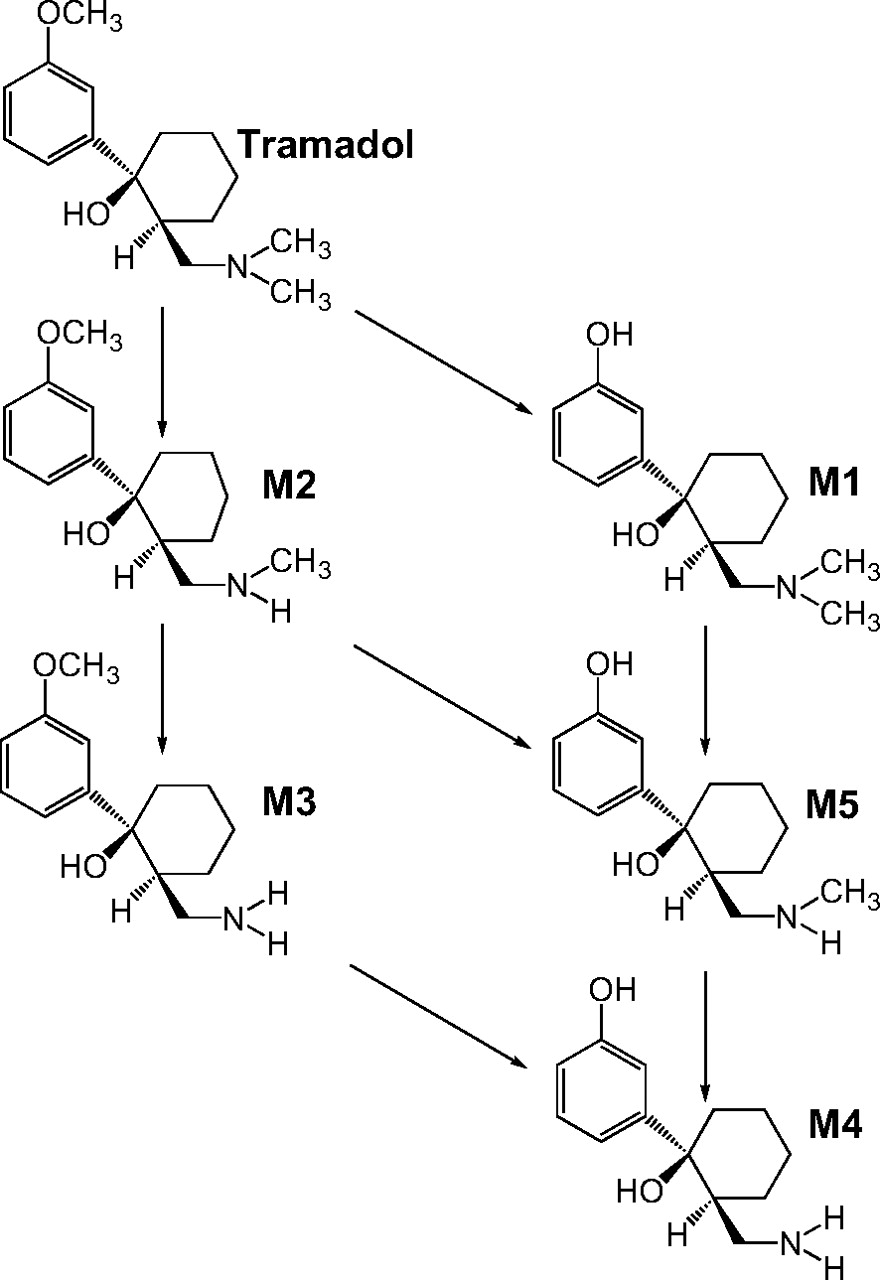 Metabolite Actif 
O-desmethyl tramadol
Affinité x 200 pour récepteur mu
Tramadol
Chien : 
Élimination du tramadol plus rapide (demi-vie=2h) que chez l’Homme (6h)

Très peu de métabolisation en M1 (16% converti = concentrations indétectables dans plusieurs études)

Élimination plus rapide du M1 (demi-vie=1.3h) que chez l’Homme (6 h)

Absorption par voie orale très faible et très variable 
entre les chiens (65 ± 38 % chez le Beagle et 2.5 % chez le greyhound) 

pour un même chien en cours de traitement (concentrations plus de 70 % plus basses après 1 semaine)
Tramadol
Chien : très peu de métabolisation en M1
Absence d’analgésie sur des douleurs aigües
Pas de bénéfice clinique lors d’arthrose chronique
Shutter et al. Veterinary Anaesthesia and Analgesia 2017
Budsgerg et al. JAVMA 2018 

Peu de toxicité 
Attention interactions anti-dépresseurs (syndrome sérotoninergique) et AINS (ulcères)
Tramadol
RCP des médicaments à base de tramadol est, pour la dose 2 à 4 mg/kg toutes les 6-8 h

 « Réduction des douleurs aiguës et chroniques d’intensité légère au niveau des tissus mous et du système musculo-squelettique. » pour la voie orale et « Réduction des douleurs postopératoires d’intensité légère. » pour la voie injectable. 

Une mise en garde est « Les effets analgésiques du chlorhydrate de tramadol peuvent être variables. Cette variabilité serait due à des différences individuelles au niveau de la métabolisation du médicament qui aboutit au métabolite actif principal, le O-déméthyltramadol. Chez certains chiens (ne répondant pas au traitement), le produit peut ainsi échouer à produire une analgésie. Les chiens doivent donc faire l’objet d’une surveillance régulière afin de s'assurer que l’efficacité est suffisante. » et « si le produit ne parvient pas à produire une analgésie suffisante dans les 30 minutes suivant l’administration ou sur la durée prévue avant le renouvellement du traitement, un autre analgésique adapté devra être utilisé. »
Tramadol
Chat : 
Conversion plus élevée en M1 que chez le chien
Elimination plus lente de M1 que chez le chien
Excellente absorption par voie orale
= Semble fonctionner (2mg/kg BID pour arthrose chronique)
Guedes et al. JAVMA 2018 hors AMM

Toxicité :
Mydriase
Sédation légère
Euphorie légère (dysphorie)
Vomissements
Tramadol
Cheval : métabolisation en M1 très inférieure à l’Homme
Effet analgésique incertain
Guedes et al. Equine Vet Journal 2015
Utilisation des opioïdes chez le chat
Morphine
Dysphorie/euphorie 
Roulades
Ronronnement 
Frottements 
Pétrissage avec les membres antérieurs

Mydriase

Hyperthermie après anesthésie (buprenorphine >morphine)

Elimination plus lente de la morphine chez le chat que chez le chien car absence de glucuronidation
Ce n’est pas de la folie !!!!
Utilisation des opioïdes chez le cheval
Potentielle augmentation de l’activité locomotrice (marche) principalement sur les animaux non algiques et plutôt avec agonistes Mu

Ataxie (plutôt avec agonistes kappa)
Tremblements 
Agitation
Baillements
Augmentation de l’appétit,….
Ce n’est pas dangereux
Effets dose-dépendants
principalement observés chez l’animal sans douleur 
Très grande variabilité inter et intra-individuelle
Antagonistes opioïdes
Naloxone
Antagoniste mu
Antagoniste kappa
Diminue la dépression respiratoire

Antagoniste de GABA : risque d’épilepsie
Attention : la demi-vie est courte. Il faut parfois répéter les administrations

Nalbuphine 
Antagoniste mu
Agoniste kappa
Possibilité de réverser une dépression respiratoire sans enlever complètement l’analgésie.
Interactions
Morphine vs buprenorphine
La buprenorphine déplace la morphine des Rr Mu et peut engendrer de la douleur et parfois des symptômes de sevrage (excitation, hyperthermie,…)

Morphine vs butorphanol
Le butorphanol peut diminuer la détresse respiratoire associée à la morphine tout en maintenant une légère analgésie
Autres molécules
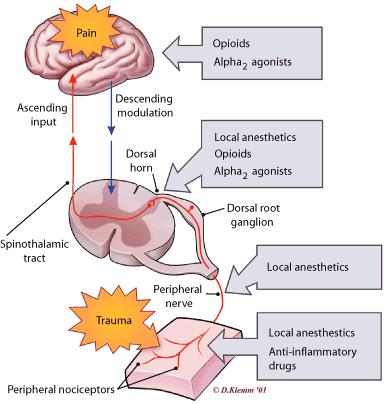